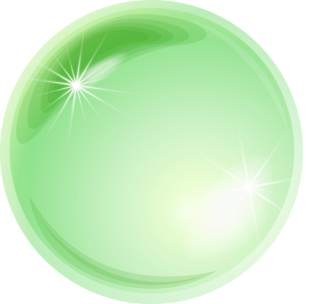 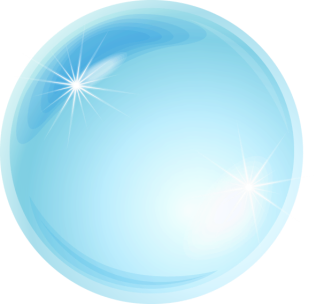 Разряды трёхзначных чиселМатематика2-3 классУМК любой
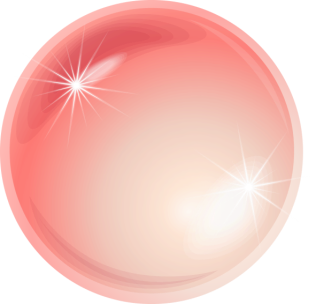 Автор презентации:  Фокина Лидия Петровна,
учитель начальных классов МКОУ «СОШ ст. Евсино»
Искитимского района Новосибирской области 
2016
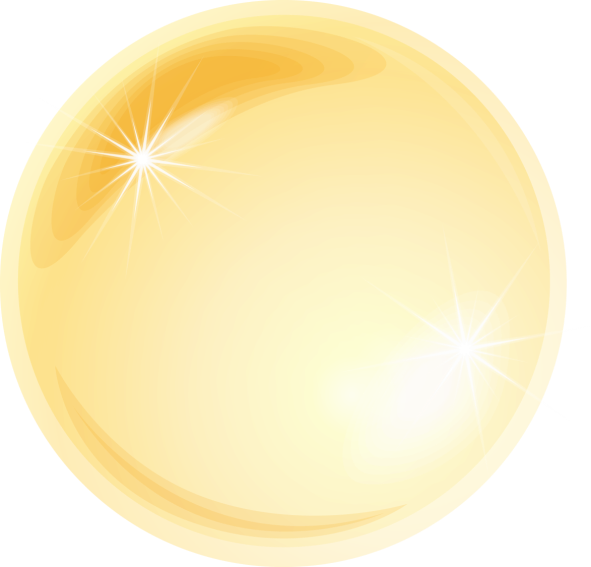 Дорогой друг!
При помощи калькулятора запиши числа по разрядным слагаемым.
При правильном ответе картинка будет раскрашиваться.
7
6
4
0
1
2
3
4
5
6
7
8
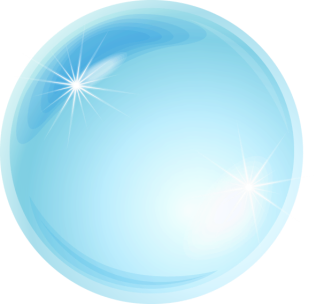 4
*
9
#
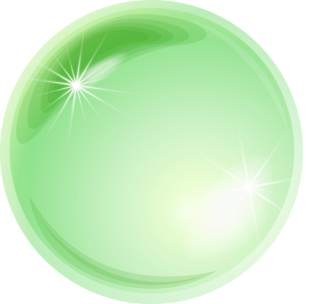 60
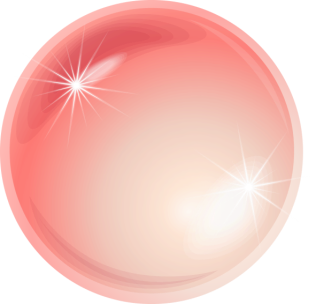 700
1
3
9
0
1
2
3
4
5
6
7
8
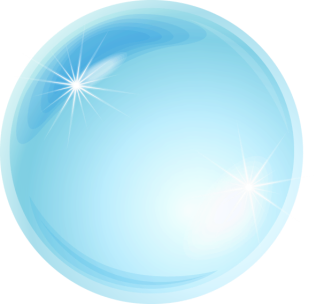 100
*
9
#
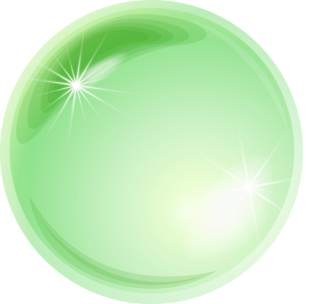 30
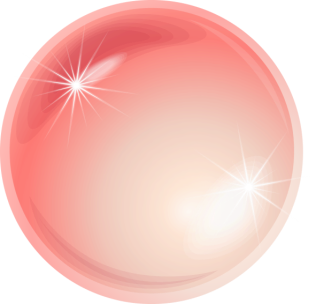 9
3
1
8
0
1
2
3
4
5
6
7
8
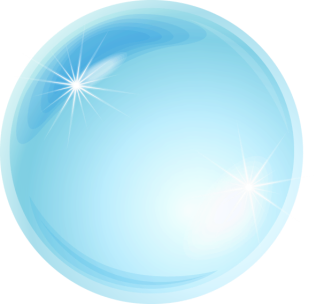 10
*
9
#
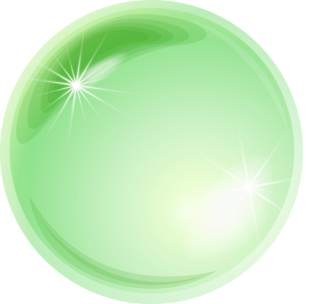 8
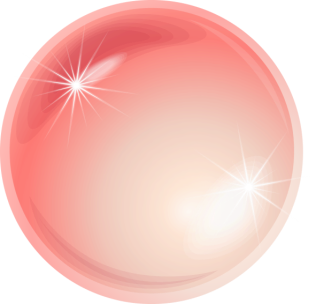 300
2
5
6
0
1
2
3
4
5
6
7
8
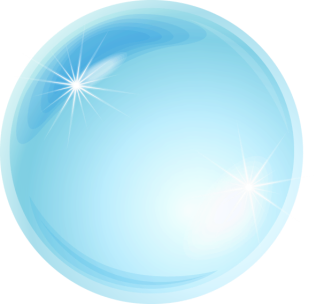 50
*
9
#
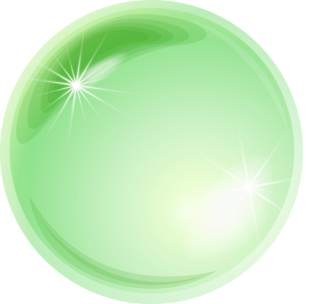 200
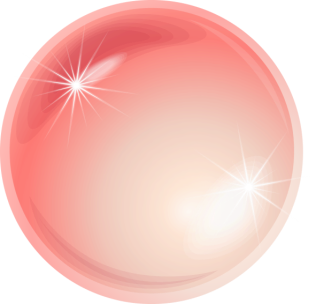 6
4
7
3
0
1
2
3
4
5
6
7
8
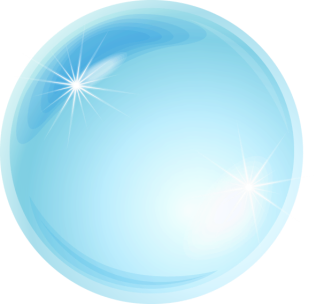 400
*
9
#
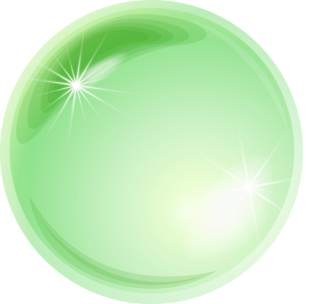 3
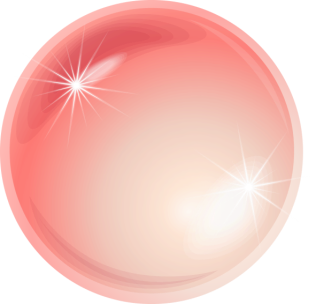 70
5
8
1
0
1
2
3
4
5
6
7
8
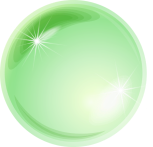 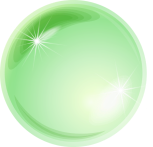 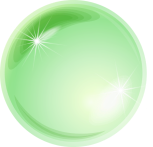 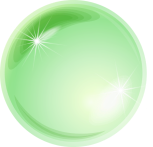 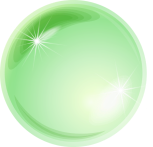 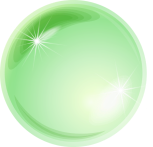 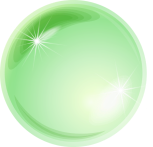 ю
и
р
р
п
С
з
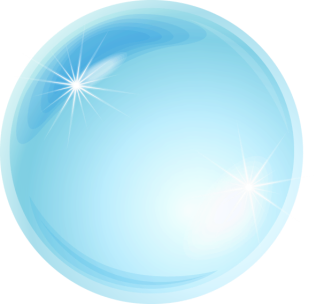 80
*
9
#
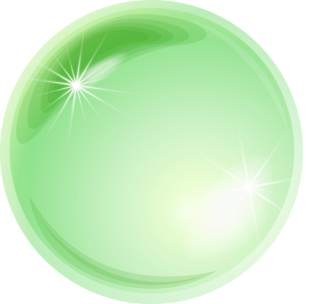 500
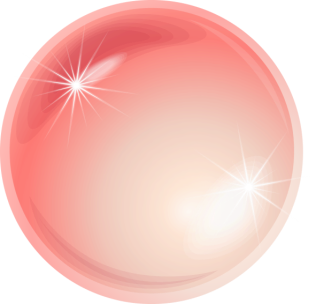 1
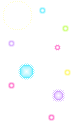 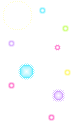 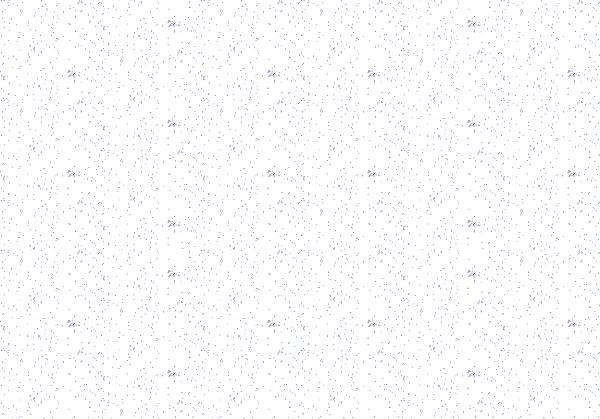 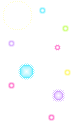 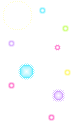 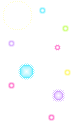 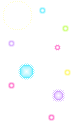 Информационные источники
Шары
Клоун
Раскраска
Анимация
Анимация 1  
Музыка